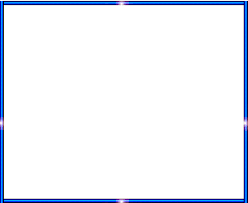 আজকের ক্লাশে সবাইকে স্বাগত
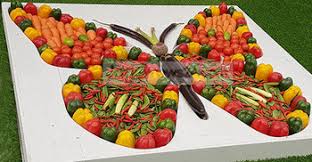 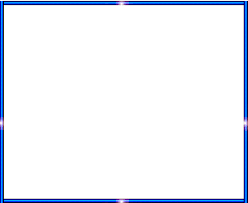 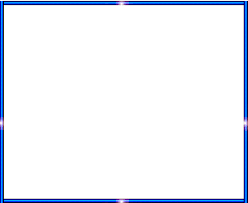 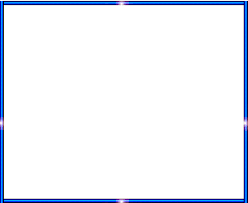 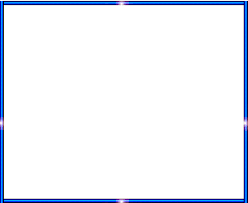 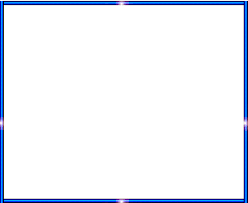 পরিচিতি
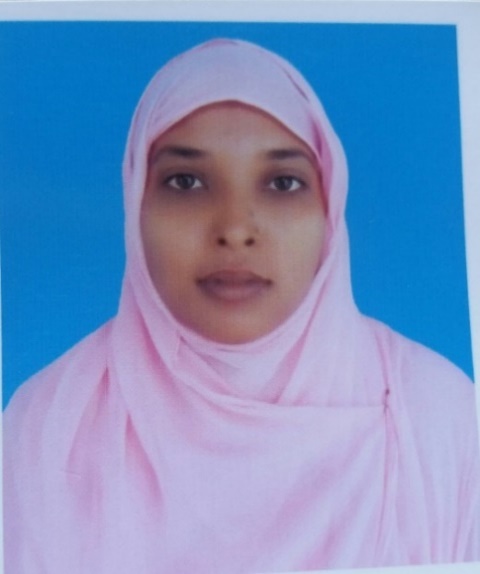 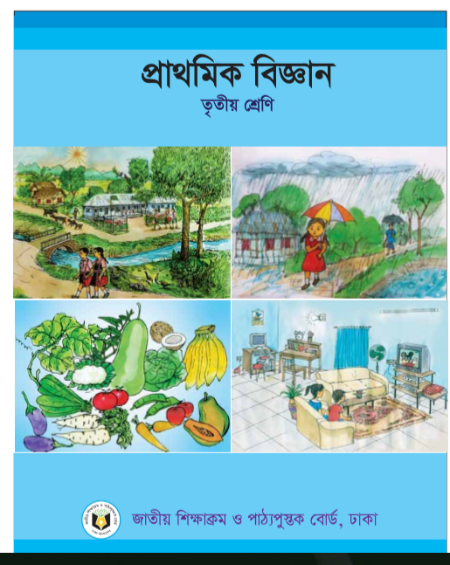 মোসাঃ ফরিদা ইয়াসমিন
শ্রেণিঃ তৃতীয় 
বিষয়ঃ প্রাথমিক বিজ্ঞান
অধ্যায়ঃ 7
মূল পাঠঃ খাদ্য
বিশেষ পাঠঃ সবজি
সময়ঃ ৩৫ মিনিট
তারিখঃ ৩১/১২/২০১৯
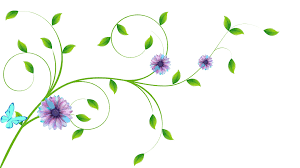 সহকারী শিক্ষক
গুঠইল মডেল সঃ প্রাঃ বিদ্যালয়
নাচোল, চাঁপাই নবাবগঞ্জ 
ইমেইলঃ foridapti1982@ gmail.com
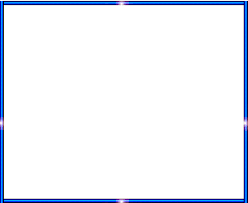 নিচের ছবিতে কী দেখতে পাচ্ছ?
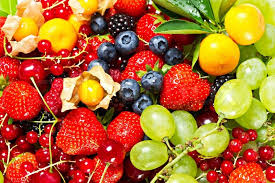 বিভিন্ন ধরনের ফল
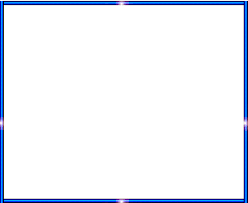 ফলে কোন কোন পুষ্টি প্রচুর পরিমাণে থাকে?
উত্তরঃ ফলে প্রচুর পরিমাণে ভিটামিন এবং খনিজ লবণ থাকে।
গ্রীষ্মকালীন ফলের তিনটি উদাহরণ দাও?
উত্তরঃ গ্রীষ্মকালীন ফলের তিনটি উদাহরণ হলো-আম,জাম,লিচু।
শীতকালীন ফলের তিনটি উদাহরণ দাও?
উত্তরঃ শীতকালীন ফলের তিনটি উদাহরণ হলো- কমলা,জলপাই,বরই।
নিয়মিত ফল খাওয়া কেন প্রয়োজন?
স্বাস্থ্য ভালো রাখতে 
রোগ প্রতিরোধে
সারাবছর পাওয়া যায় এমন তিনটি ফলের নাম বল?
উত্তরঃ সারাবছর পাওয়া যায় এমন তিনটি ফলের নাম হলো- পেঁপে,কলা,নারিকেল।
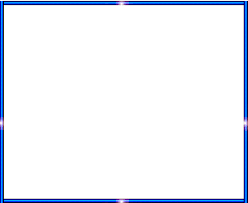 নিচের ছবিতে কী দেখতে পাচ্ছ?
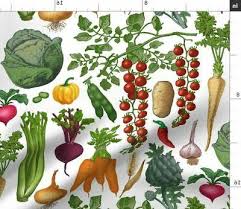 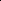 বিভিন্ন ধরনের সবজি
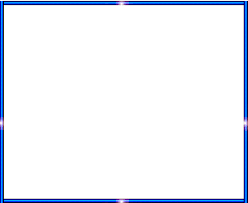 আজকের পাঠ
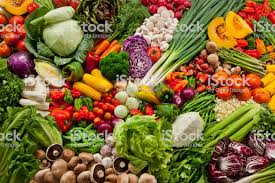 সবজি
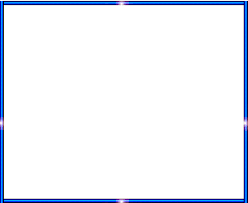 শিখনফল
৮.3.1 কী কী মৌসুমি ফল ও সবজি পাওয়া যায় তার নাম বলতে পারবে।
8.3.2 পুষ্টি অনুযায়ী মৌসুমি ফল সবজির শ্রেণিকরণ করতে পারবে।
8.3.4 সারা বছর পাওয়া যায় এমন ফল ও সবজির নাম বলতে পারবে।
8.3.5 মৌসুমি ফল ও সবজির খাদ্যমান সম্পর্কে বলতে পারবে।
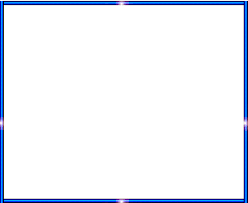 নিচের ছবিগুলো লক্ষ করঃ
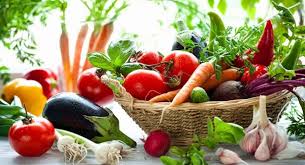 বিভিন্ন ধরনের সবজি
সবজিতে প্রচুর পরিমাণে ভিটামিন ও খনিজ লবণ রয়েছে।
সবজি খাওয়া স্বাস্থ্যের জন্য ভালো।
নিয়মিত সবজি খেলে অনেক অসুখ বিসুখ থেকে রক্ষা পাওয়া যায়।
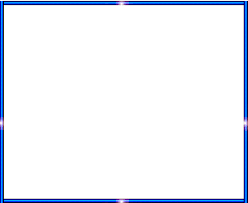 একক কাজ
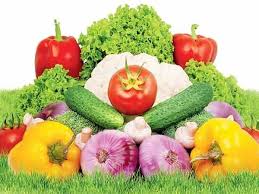 সবজিতে কোন কোন পুষ্টি প্রচুর পরিমাণে থাকে?
সবজিতে প্রচুর পরিমাণে ভিটামিন ও খনিজ লবণ রয়েছে।
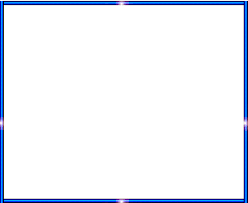 নিচের ছবিগুলো লক্ষ করঃ
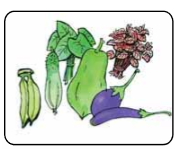 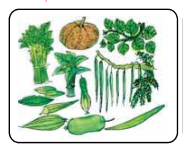 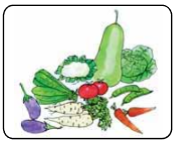 গ্রীষ্মকালীন সবজি
বারোমাসি সবজি
শীতকালীন সবজি
বাংলাদেশের সবজিকে মৌসুম অনুযায়ী শ্রেণিবিভাগ করা যায়। যেমনঃ গ্রীষ্মকালীন সবজি, শীতকালীন সবজি এবং বারোমাসি সবজি।
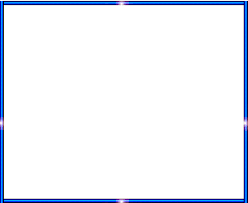 নিচের ফলগুলো তোমরা চিন?
বলতো, এগুলো কোন মৌসুমের সবজি?
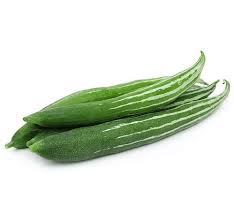 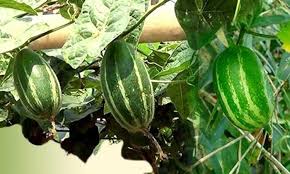 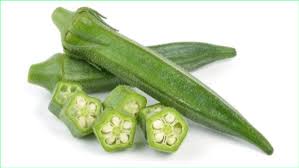 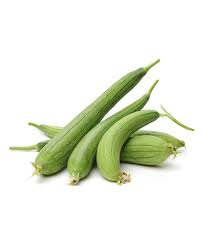 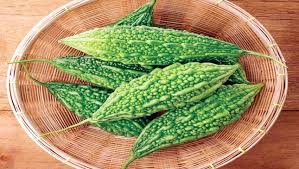 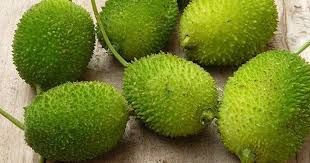 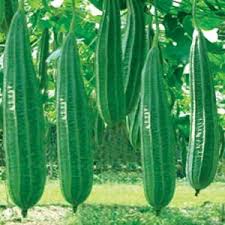 করলা
পটোল
চিচিঙ্গা
ঢেঁড়স
ঝিঙ্গা
কাঁকরোল
ধুন্দল
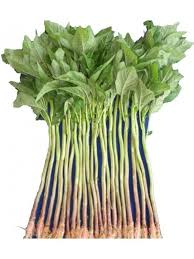 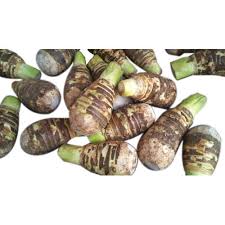 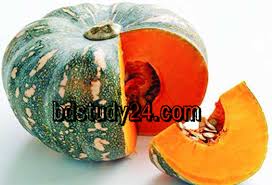 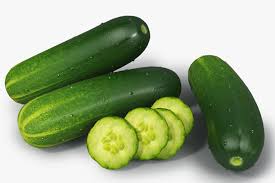 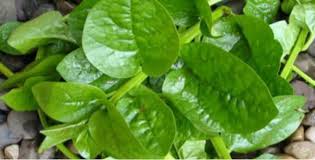 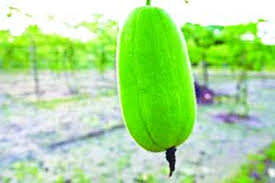 মিষ্টিকুমড়া
পানি কচু
চাল কুমড়া
শসা
পুঁই শাক
ডাঁটা শাক
গ্রীষ্মকালীন সবজি
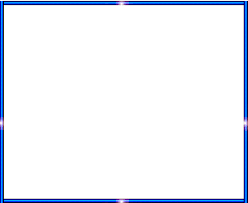 নিচের ছবিগুলো লক্ষ করঃ
এগুলো কোন মৌসুমের সবজি?
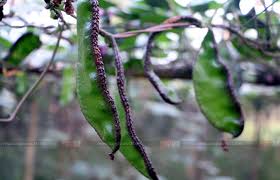 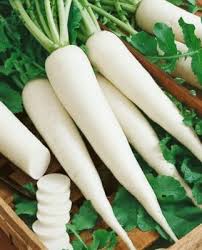 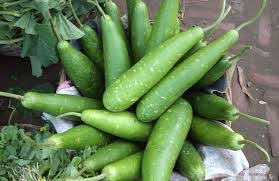 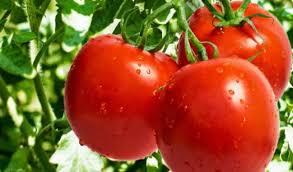 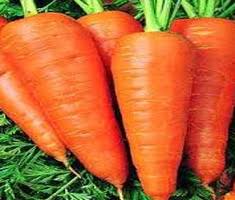 মূলা
শিম
লাউ
গাজর
টমেটো
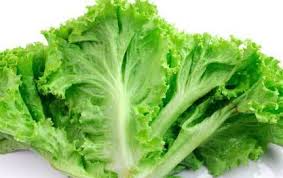 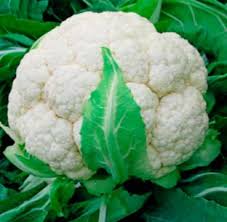 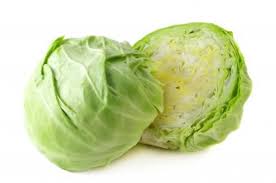 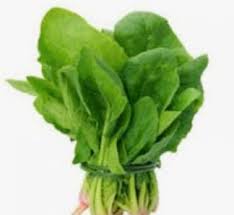 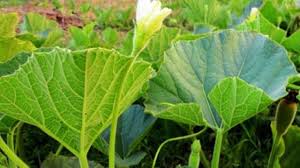 ফুলকপি
লেটুস
বাঁধাকপি
পালং শাক
লাউ শাক
শীতকালীন সবজি
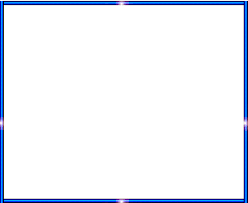 নিচের ছবিগুলো লক্ষ করঃ
এগুলো কোন মৌসুমের সবজি?
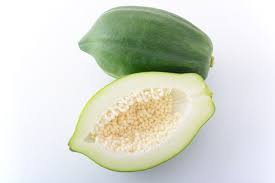 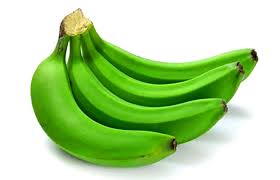 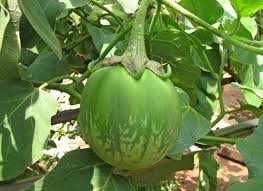 কাঁচকলা
পেঁপে
বেগুন
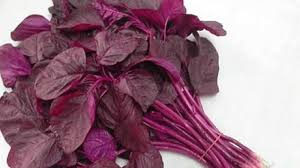 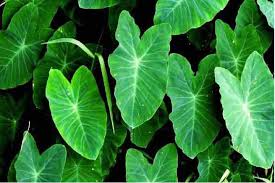 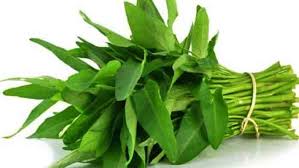 কচু শাক
কলমি শাক
লালশাক
বারোমাসি সবজি
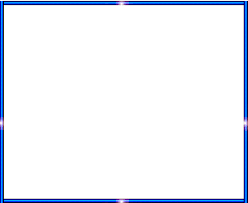 জোড়ায় কাজ
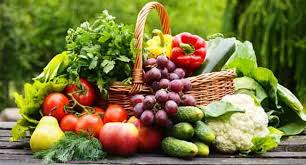 সারাবছর পাওয়া যায় এমন তিনটিসবজির নাম লেখ।
সারাবছর পাওয়া যায় এমন তিনটি সবজির নাম হলোঃ বেগুন, কাঁচাকলা, পেঁপে ইত্যাদি।
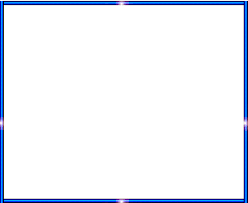 দলগত কাজ
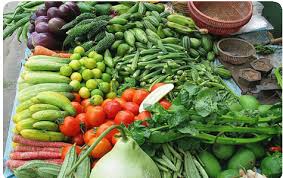 বিভিন্ন ঋতুতে কী কী সবজি পাওয়া যায় ?
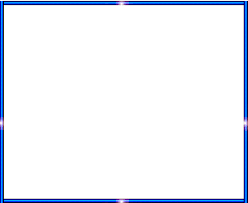 দলগত কাজের সমাধান
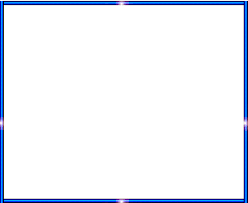 পাঠ্য বইয়ের সাথে সংযোগ
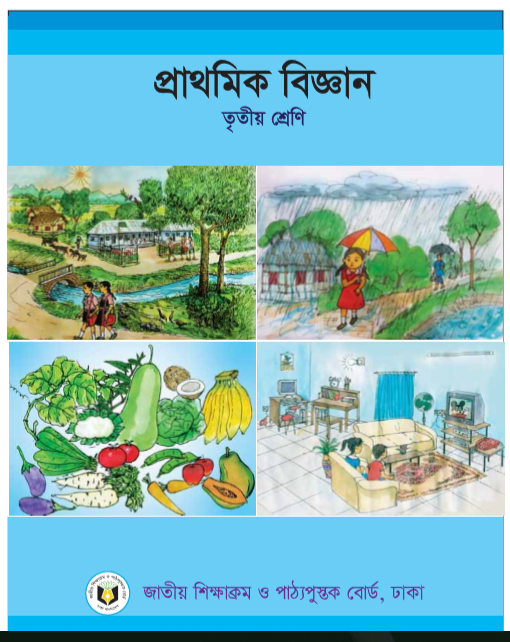 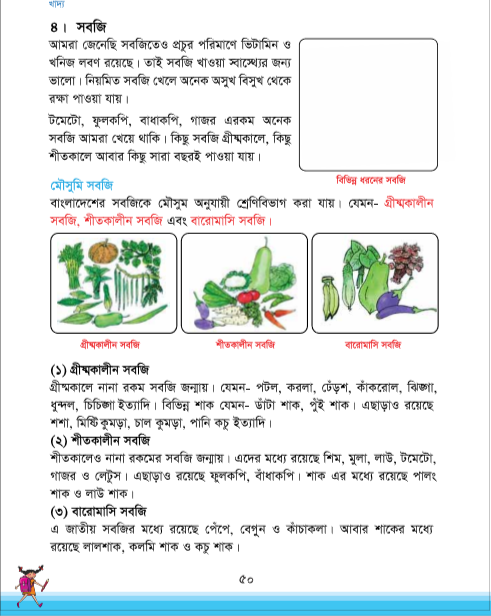 পাঠ্য বইয়ের ৫০পৃষ্ঠা বের করে নীরবে পাঠ করঃ
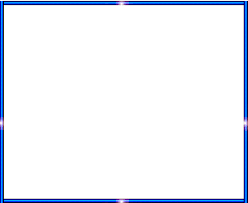 মূল্যায়ন
ডানপাশের শব্দের সাথে বামপাশের শব্দের মিল করঃ
বেগুন,কাঁচা কলা,পেঁপে
                      শিম,মূলা টমেটো                             
                     পটোল,করলা,ঢেঁড়স
গ্রীষ্মকালীন সবজি                        
শীতকালীন সবজি                        
বারোমাসি সবজি
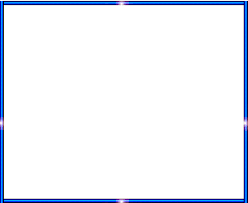 বাড়ির কাজ
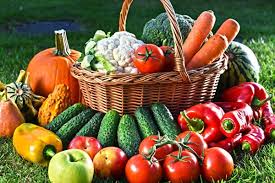 পাঠের বাইরে মৌসুমভিত্তিক সবজির শ্রেণিবিভাগ খাতায় লিখে নিয়ে আসবে।
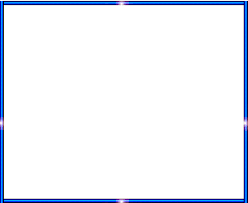 আজকের ক্লাশে সবাইকে ধন্যবাদ
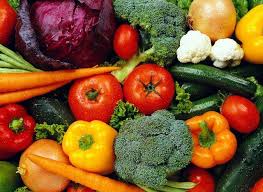